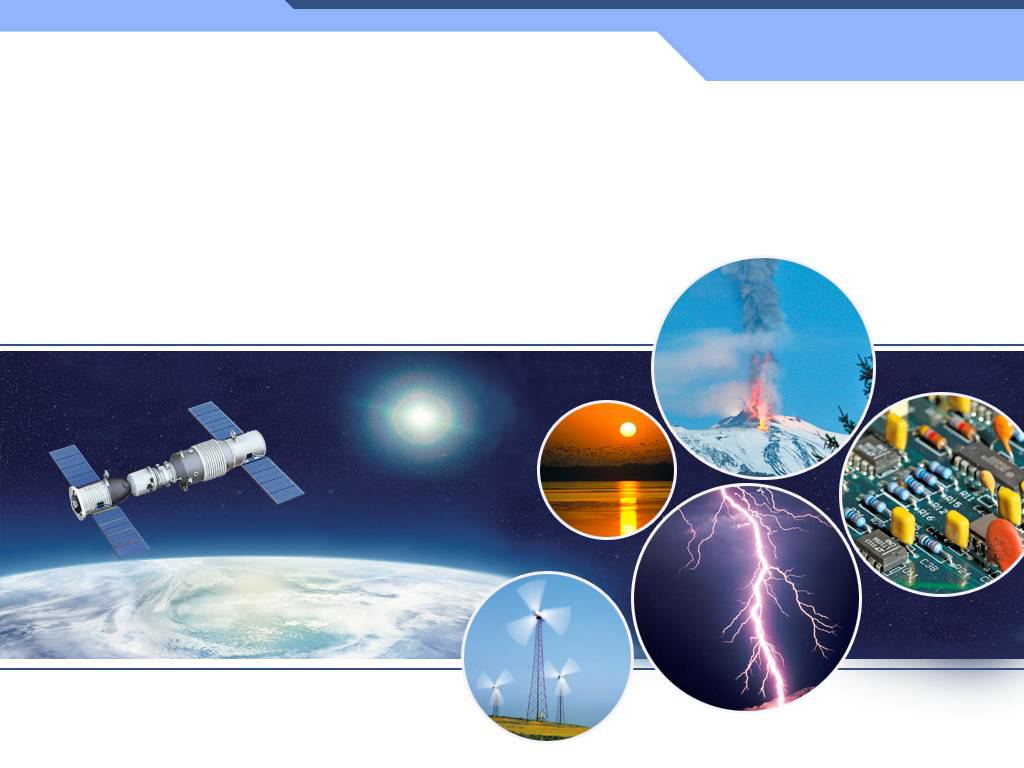 第十九章 生活用电第1节 家庭电路
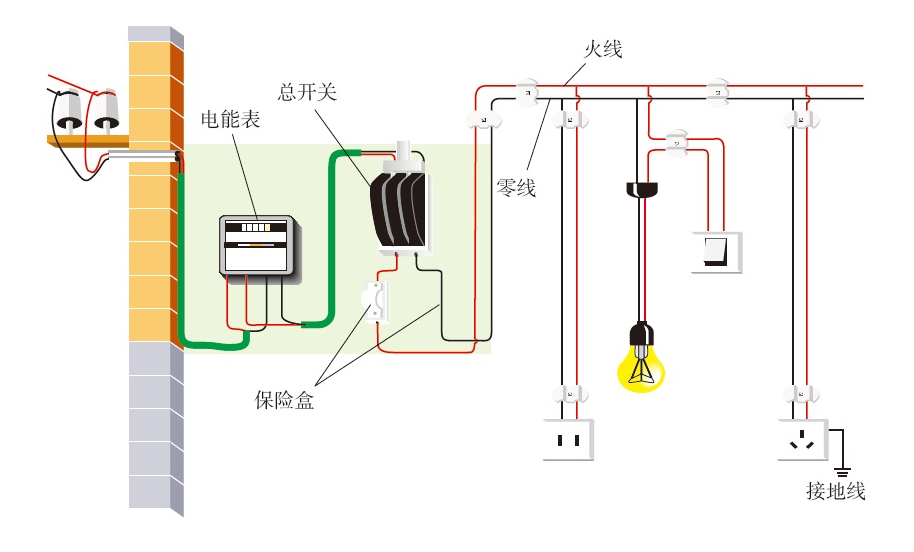 一、家庭电路的组成
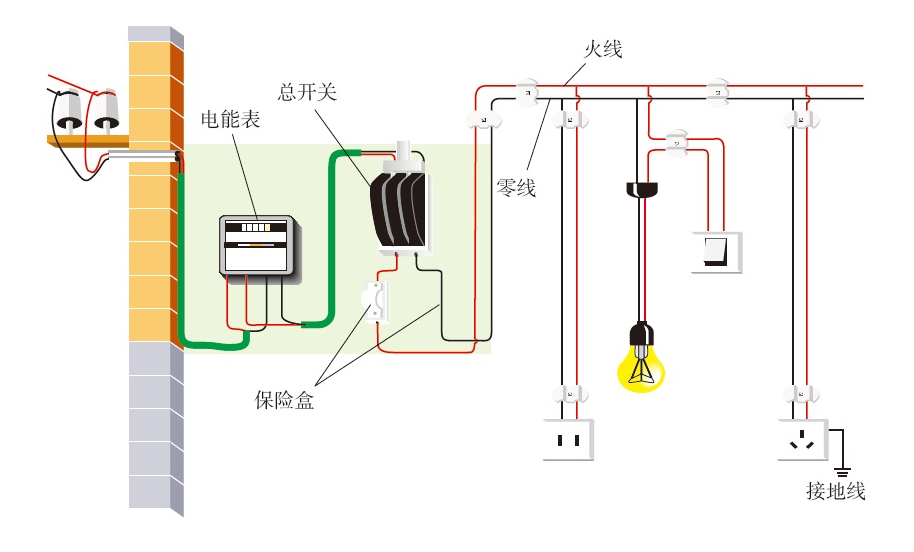 1．组成：
进户线（2根）→电能表→总开关→保险装置→用电器和导线等。
顺序不能颠倒。
2．各部分作用
（1）进户线：
两条，
即火线（端线）和零线。
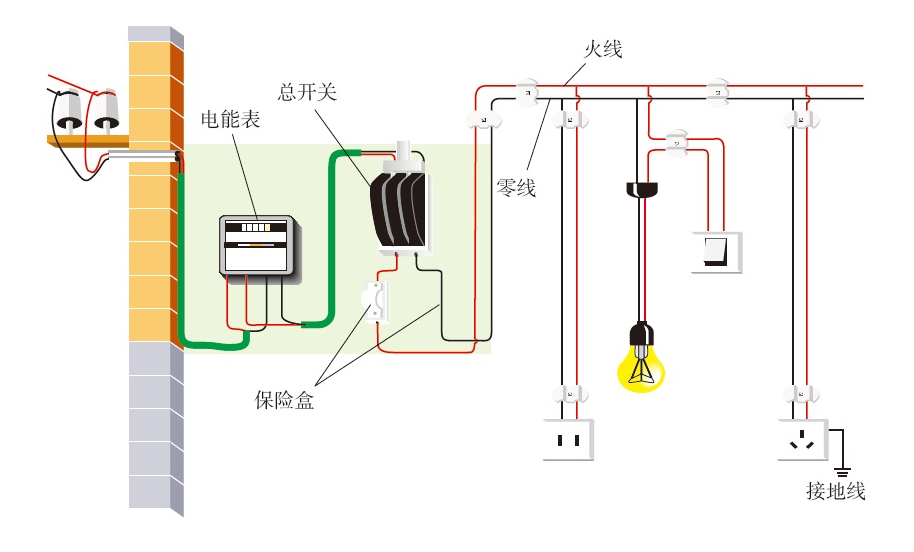 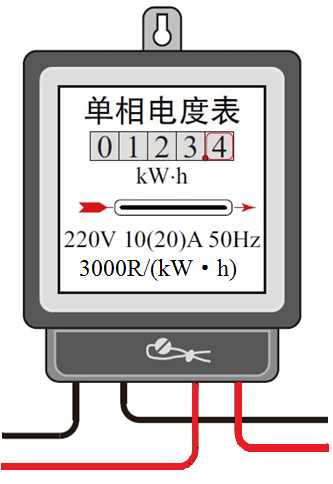 （2）电能表
①作用：测量一段时间内所有用电器消耗电能的多少。
②位置：干路最前端，总开关前，防止偷电。
③参数：铭牌标注信息
220V：_________________。
10(20)A：________________。
50Hz：_________________。
3000R/(kW·h)：____________。
电路总功率不能超过____W。
（3）总开关：老式电闸
动触点
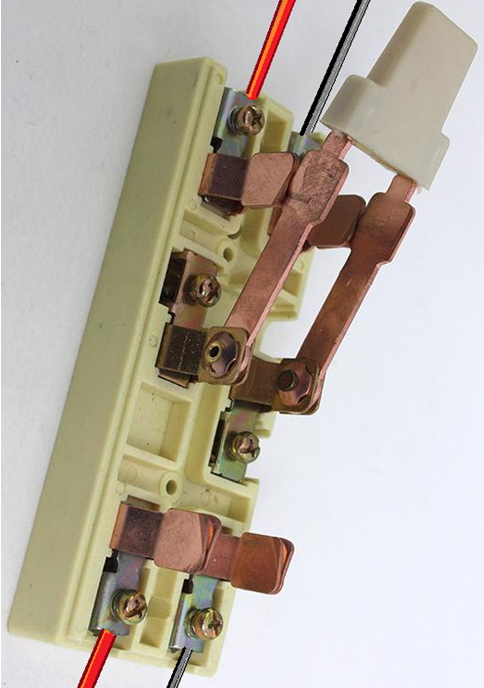 ①作用：
控制室内所有用电器。
②位置：
干路上（电能表后，保险装置前）
③安装方法：
静触点在上，且连接电源线。
不可倒装，防止闸刀开关因为重力自动闭合，发生触电。
静触点
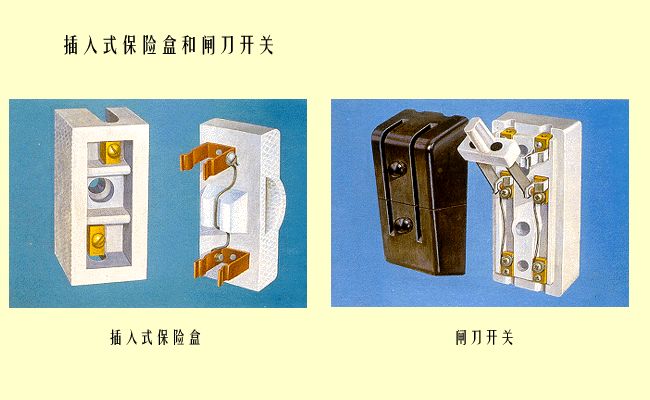 插入式保险盒
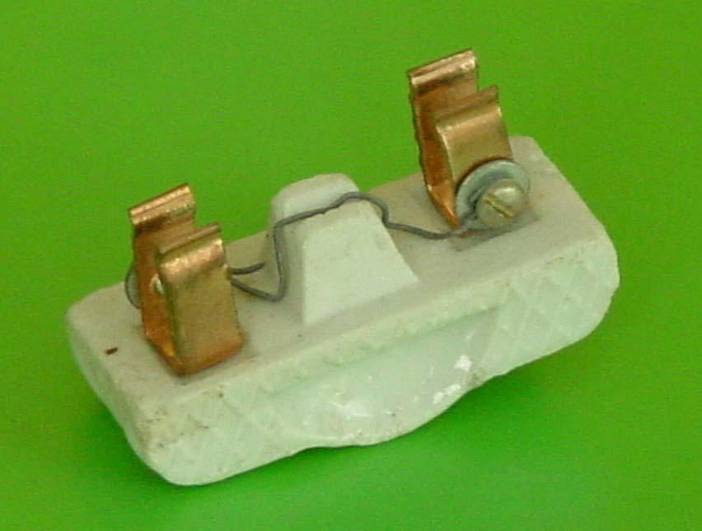 保险丝
（4）保险装置：
①构造：
保险盒内安装保险丝。
②位置：
干路上火线上，总开关后方。
熔断器不能安装在零线上，原因是如果零线上熔断器熔断，则零线断路，但用电器仍连接火线，易触电。
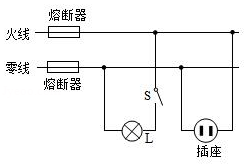 ×
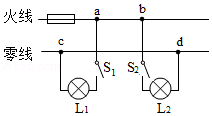 ③原理：
当电路电流过大时，保险丝会产生较多热量而熔断，自动切断电路，起到保险作用。
④材料：
电阻率大、熔点较低的铅锑合金
⑤规格：
熔断电流。保险丝越粗，熔断电流越大。
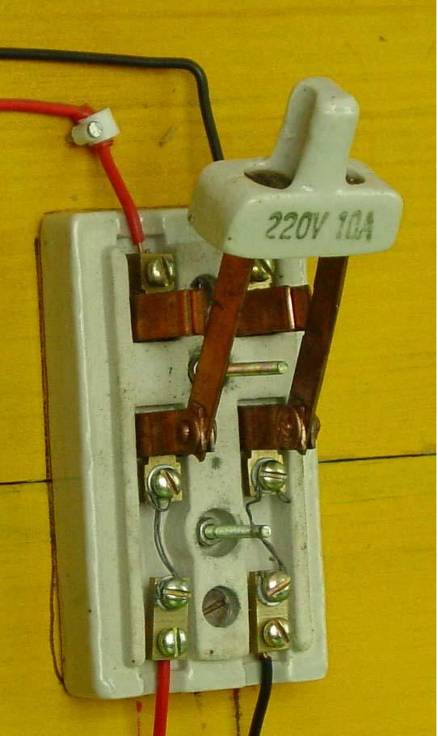 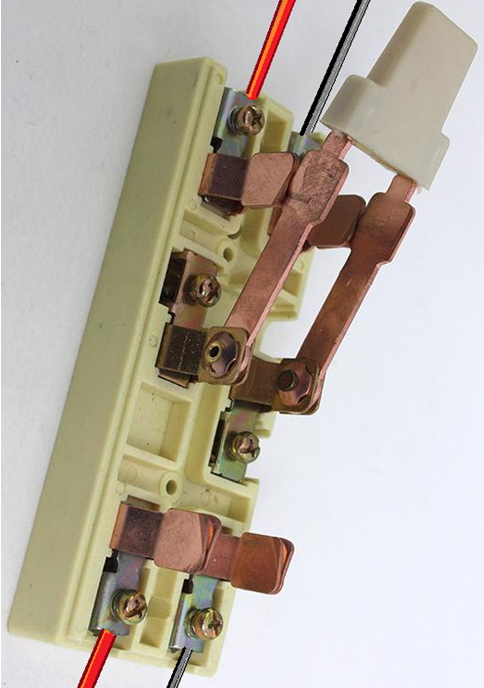 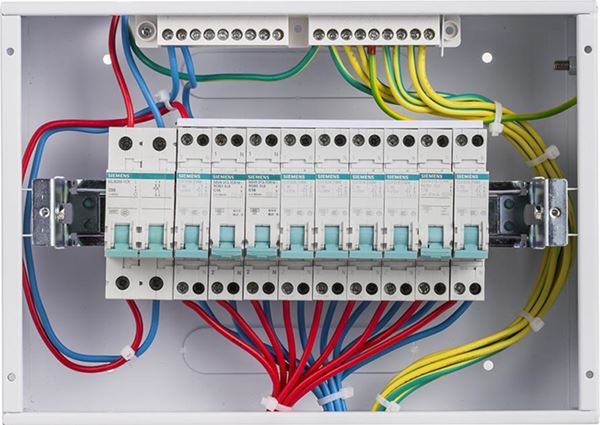 ⑥空气开关：
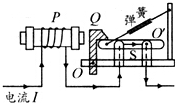 空气开关是电磁继电器，利用电流的磁效应工作。
当电路中电流过大时，空气开关自动切断电流，俗称跳闸。
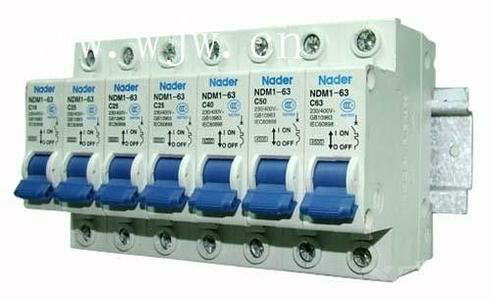 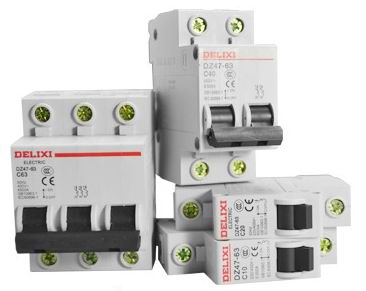 （5）用电器：
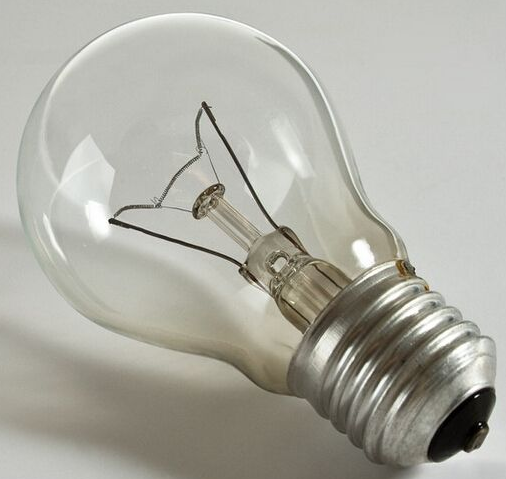 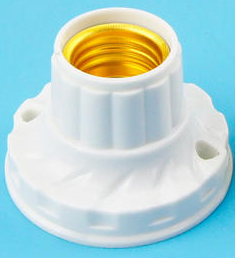 ①用电器都是并联。
②用电器与控制它的开关是串联。
③连接顺序：
火线→开关→用电器→零线
④灯泡尾部金属体必须接火线，螺旋套必须接零线。
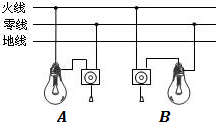 220 V
220 V
0 V
二、火线和零线
1．火线和零线：
（1）零线在入户前已经和大地相连。
用电器金属外壳连接地线，地线不属于进户线，地线与大地相连。
（2）各线间电压
通常火线和零线间的电压为220V，
火线和地线间的电压为220V，
零线与地线间电压为0V。
火线
零线
大地
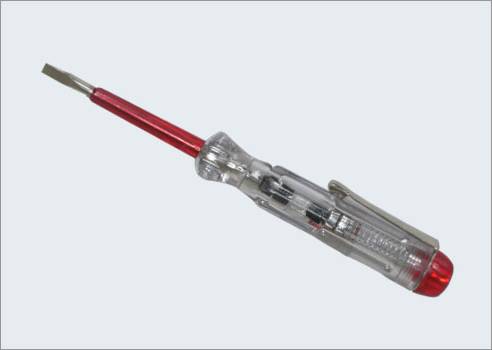 电阻
氖管
弹簧
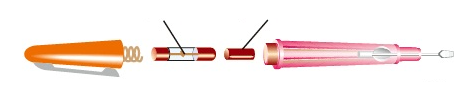 笔尾金属体
笔尖金属体
试电笔
2．试电笔
（1）作用：
辨别火线和零线；
检查电气设备的外壳是否带电。
（2）种类：
钢笔式、螺丝刀式
（3）构造：
金属体笔尖、高电阻、氖管、金属笔卡（或金属笔尾）
（4）使用：
（5）原理：
电阻、氖管、弹簧，再经过人体、大地，流到零线，与电源构成闭合电路，氖管就会发光。
（6）注意：
①试电笔中电阻很大，氖管发光需要的电流很小，使用试电笔时尽管电流通过人体，也不会对人体造成伤害。
②使用试电笔时，手指不能接触笔尖金属体，否则会发生触电；手指必须接触笔尾金属体，否则试电笔断路，氖管不发光。
手拿试电笔，手指按住笔卡（或金属笔尾），使笔尖接触被测的导线。
如果氖管发光，则接触的是火线;
如果氖管不发光，则接触的是零线。
如果被测导线是火线，电流经过笔尖
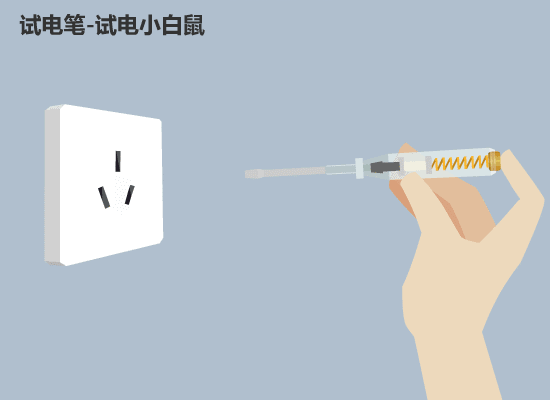 课堂练习
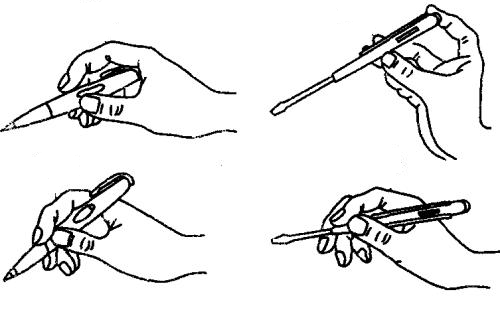 以下使用试电笔的操作正确的是（    ）
B
A
C
D
答案：AB
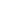 三、三线插头和三孔插座
1．种类：
a、两孔：左零右火；
b、三孔：左零右火上接地（左零右火中接地）。
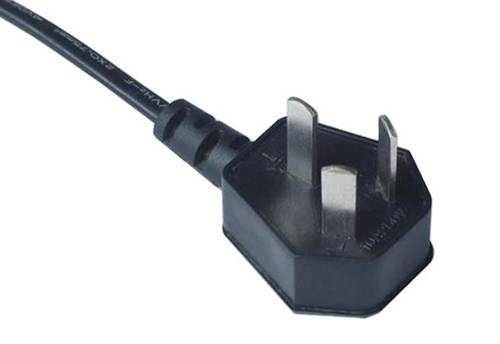 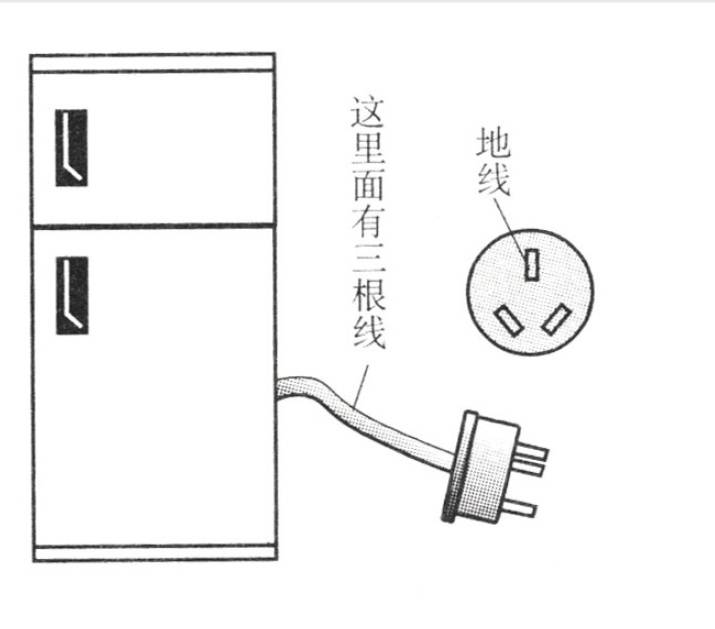 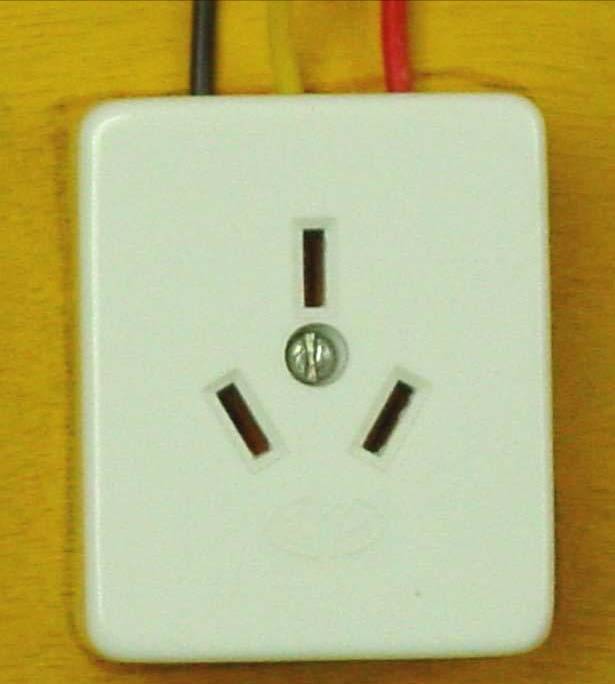 2．三线插头
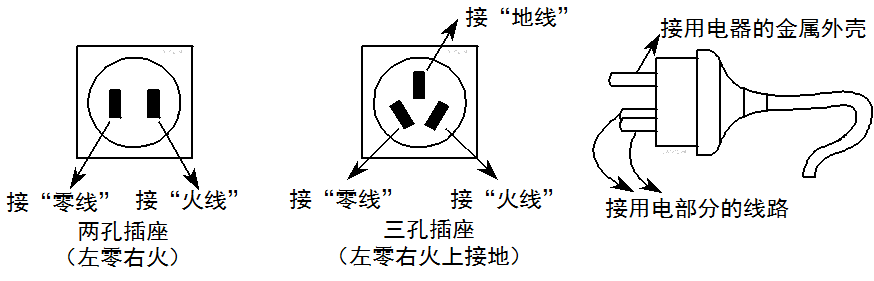 （1）结构：火线L，零线N，地线E。
（2）特点：三线比两线安全，地线的插头略长。
（3）中间孔的作用：将用电器金属外壳经地线接地，一旦用电器外壳带电，电流就会流入大地，防止人体触电。
想想议议
三线插头通常地线脚很长，这样设计有什么好处？
答：将插头插到插座时，地线脚可以使金属外壳先与地线连接；从插座上拔出插头时，地线脚后与地线分离。这些都有利于用电器外壳带电时把电荷导入大地，防止人接触用电器时，因用电器外壳漏电而触电。
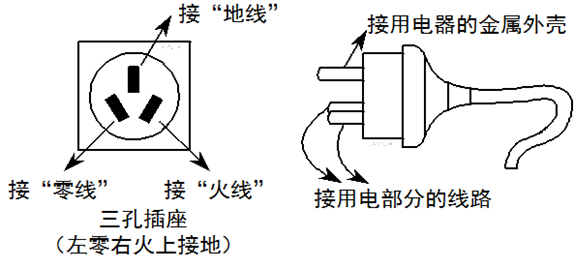 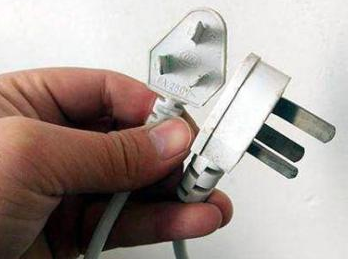 四、漏电保护器：
1．漏电保护器的作用：
当人体触电或发生漏电时（即火线和零线的电流不等，电流经过人体流入大地时），漏电保护器会迅速断开电路，对人体起保护作用。
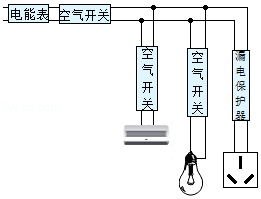 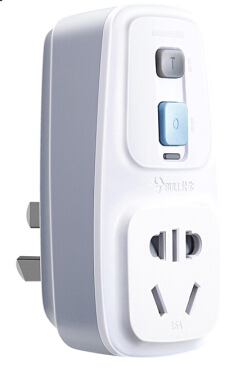 课堂练习
空气开关和漏电保护器在电路中分别起什么作用？这样安装有什么好处？
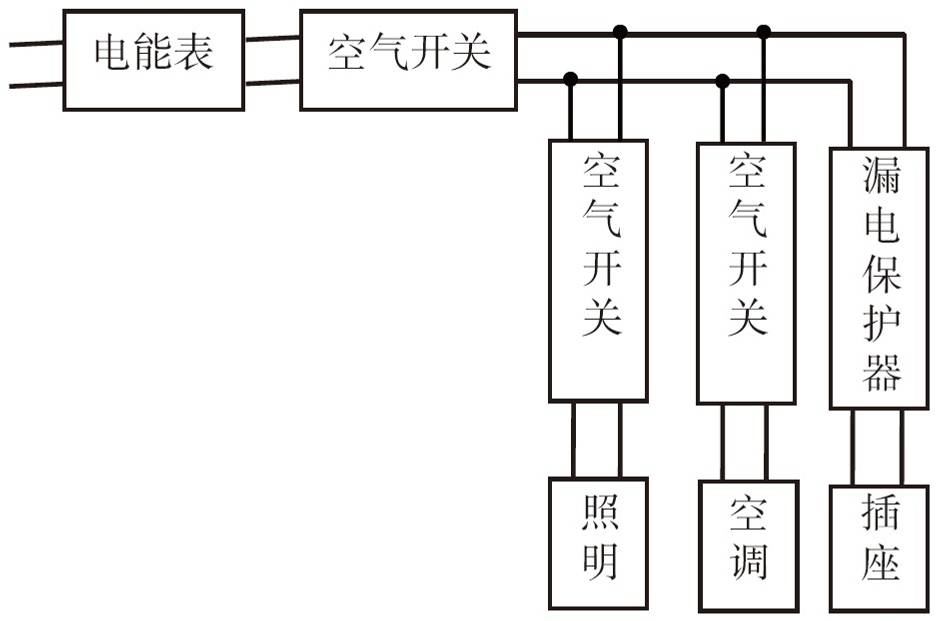 2．空气开关与漏电保护器的区别：
空气开关的作用是当电路中电流过大时，空气开关自动断开，切断电源（跳闸）；
当人体触电或发生漏电时（即火线和零线的电流不等，电流经过人体流入大地时），漏电保护器会迅速断开电路，对人体起保护作用。
本课小结
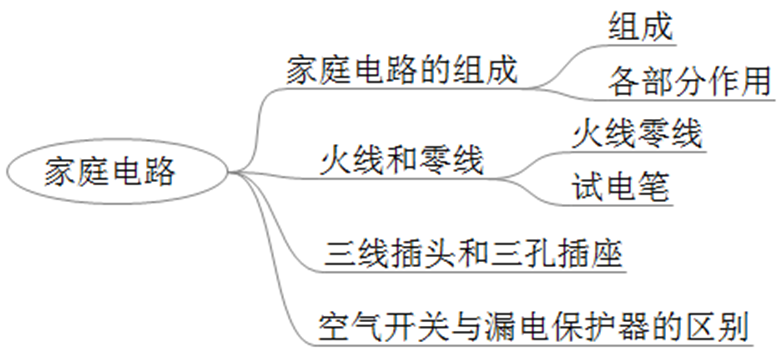 课堂练习
（2020•抚顺模拟）试电笔的主要作用是用来辨别火线和零线的。在两条进户线中，能使氖管发光的应该是_____线。试电笔还可以用来检查电路故障，当试电笔接触两条进户线时，氖管都发光时，说明_____线发生了______（填“短路”或“断路”）故障。
答案：火；零；断路
课堂练习
（2020•镇江）如图所示，闭合开关S，发现灯L不亮，用测电笔接触M点时氖管发光，而接触N、Q点时氖管均不发光。若仅有一处发生断路，则该处可能是（　　）
A．熔丝处
B．P、M 间某处
C．M、N 间某处
D．N、Q 间某处
答案：C
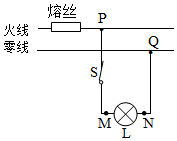 课堂练习
（2020•株洲）如图为试电笔的结构图，下列说法正确的是（　　）
A．使用试电笔验电时手不要触笔尖
B．使用试电笔时，若氖管发光，说明接触处与零线是连通的
C．使用试电笔验电时手不要触笔卡
D．试电笔外壳是导体
答案：A
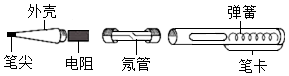 课堂练习
4．如图是某家庭的（部分）电路图，电灯与取暖器均正常工作。在三孔插座上插入电热水器后，取暖器突然停止工作，电灯仍正常发光，小明拔出电热水器的插头，用测电笔分别测试三孔插座的下排左右两孔，氖管均发光，此时的故障可能是（　　）
A．火线与零线在某处被直接连接到一起了	
B．插座断路	
C．A、B间断路
D．C、D间断路


答案：D
解析：零线断路引起用电器带电触电。
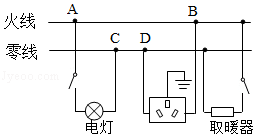 课堂练习
5．如图所示，是家庭电路的部分电路图，下列说法中正确的是（　　）
A．家庭电路中使用的是交流电，电压是220V，频率是50Hz
B．丙灯的安装及开关的连接是正确的	
C．甲两孔插座连接是错误的，乙三孔插座的连接是正确的
D．站在地上的人若用手直接接触M点，不会触电


答案：AC
解析：
开关必须放在火线与用电器之间
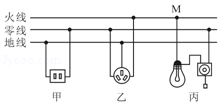 课堂练习
6．（2020•常州）请以笔画线代替导线，将三线插座、开关控制的电灯接入电路。
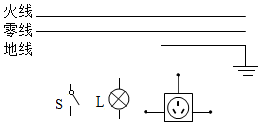 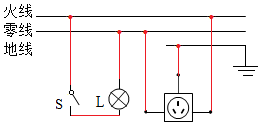 答案：
课堂练习
7．（2020•金昌）一个房间要安装2盏“220V 40W”的电灯和一个插座，要求开关S只控制两盏灯且每盏灯都能正常发光，请按以上要求将图中元件用笔画线代替导线连接起来。
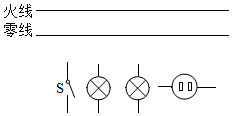 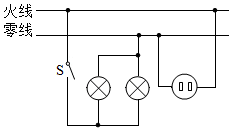 答案：
课堂练习
8．（2020•灌云县二模）如图所示，用笔画线代替导线将电灯和声控开关光控开关都接到电路中。
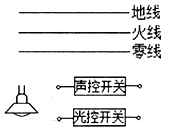 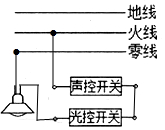 答案：
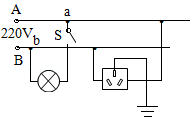 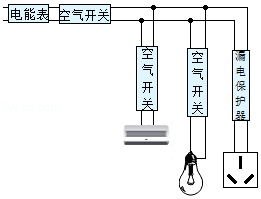 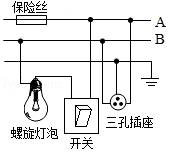 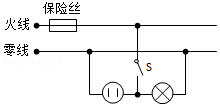 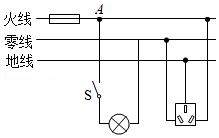 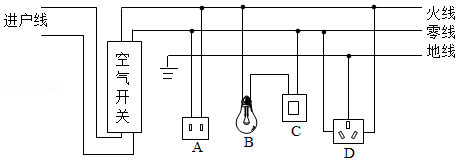